District Technology Service Desk
Melissa Teat, Customer Product Manager, April 19, 2018
Our Vision
2
Our Priorities
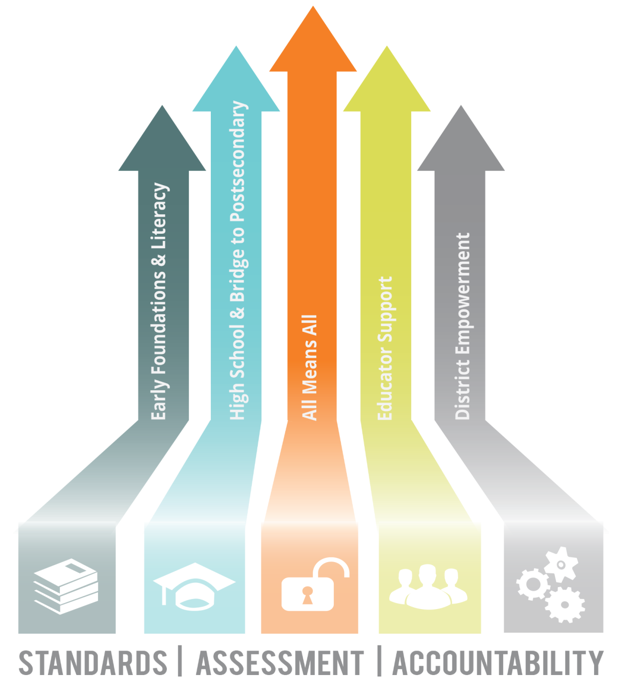 3
District Technology Service Desk Information
In an effort to provide additional services and products to districts, the department is
    expanding the EIS Help Desk to the District Technology Service Desk.


To more accurately represent the broadened scope of the Help Desk, we are changing 
    the email address from EIS.Help@tn.gov to DT.Support@tn.gov. Beginning July 1, 2018,
    EIS.Help@tn.gov will no longer be active.


The phone number remains unchanged (800-495-4154), and the hours are Monday-
    Friday, 6:30 a.m.-4:00 p.m. CT.
4
District Technology Service Desk Information
The Service Desk conducts multiple proactive district outreach projects throughout the school year.

	1. District calendars
	2. Assessment analysis
	3. Ticket portal registration
	4. Student final grade data
	5. Promotion & retention data
5
District Technology Service Desk Information
District Technology Service Desk Staff introductions.

District Technology Request Portal is our new ticketing system. Register today!

Since implementation in July 2017, over 8,700 tickets have been resolved.
6
District Technology Request Portal
The Portal can be accessed using TDOE Single Sign-On, Orion.
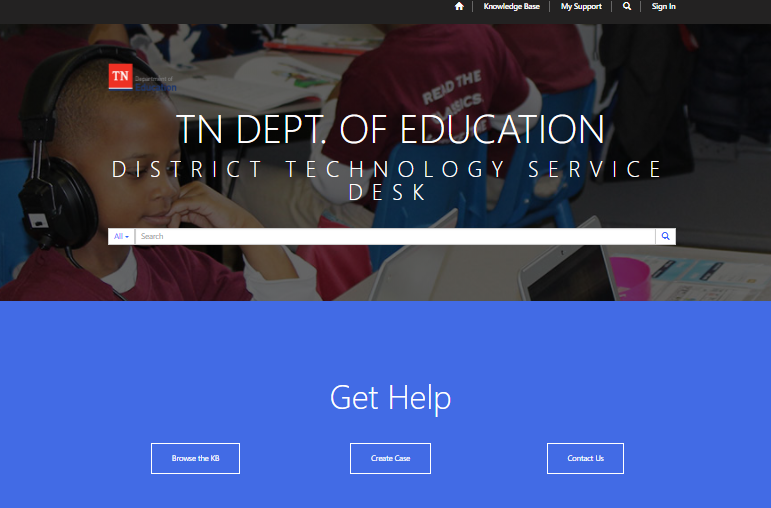 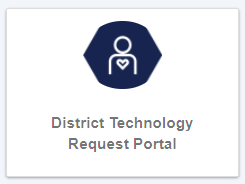 7
EIS Performance (Beta)
EIS Performance can be accessed using TDOE Single Sign-On, Orion, or the ‘old’ log-in site.
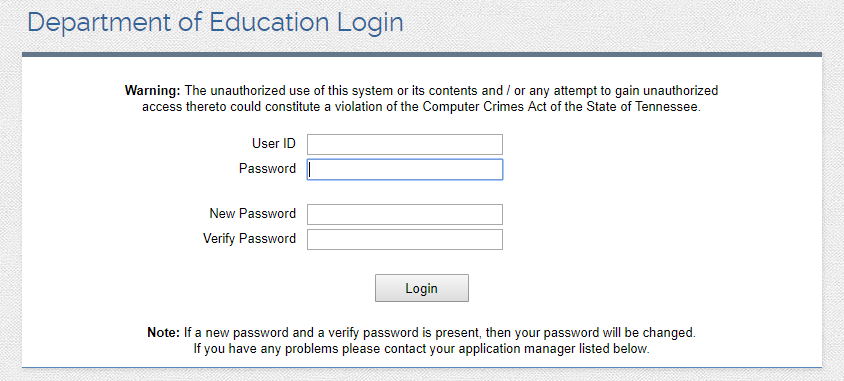 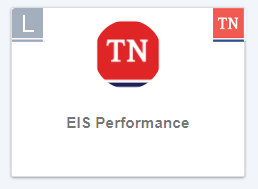 8
Updates & Reminders
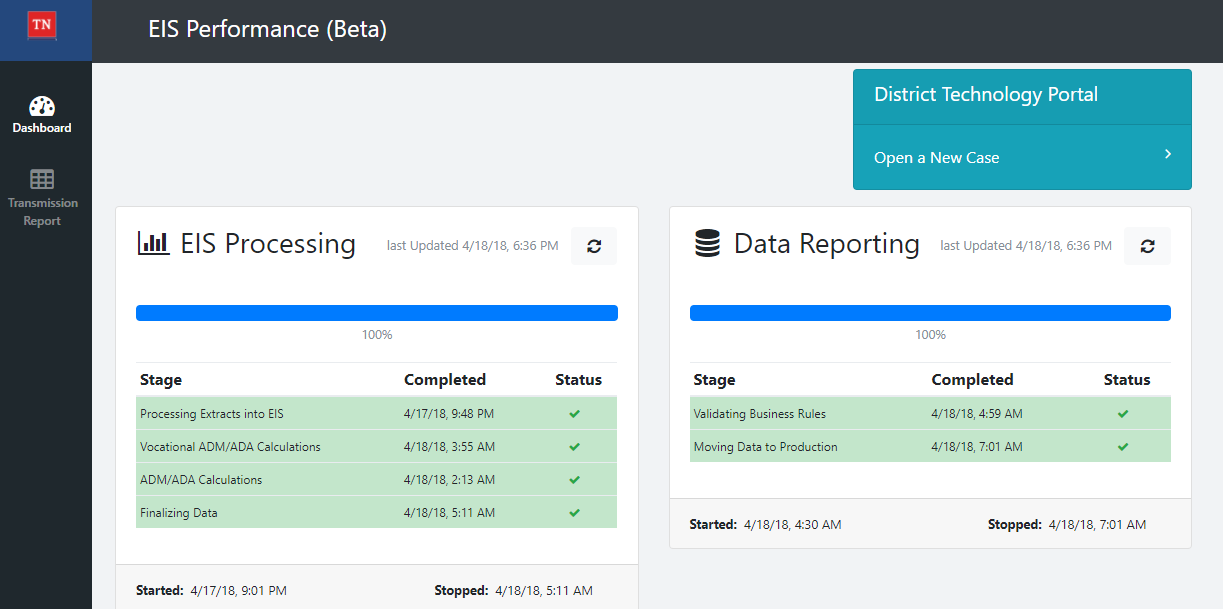 9
Updates & Reminders
Review and update EIS contact information when a staff change is made by sending the request to dt.support@tn.gov . Don’t forget to include requests for removal and addition of department list servs.

Please make sure school staff members that work with EIS data are properly trained.
10
Updates & Reminders
The EIS website contains important information.
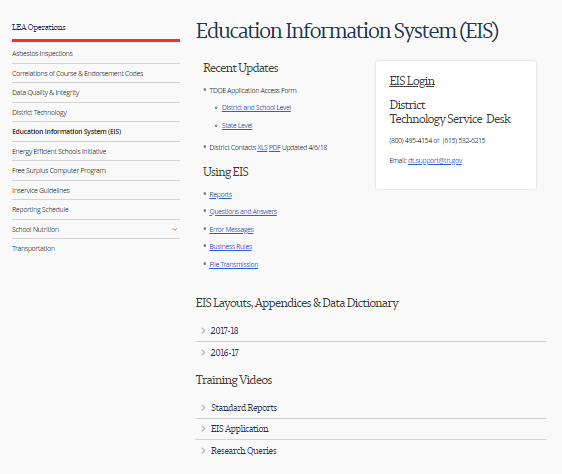 Updates & Reminders
The TDOE Application Access Form can be found on the EIS Website.
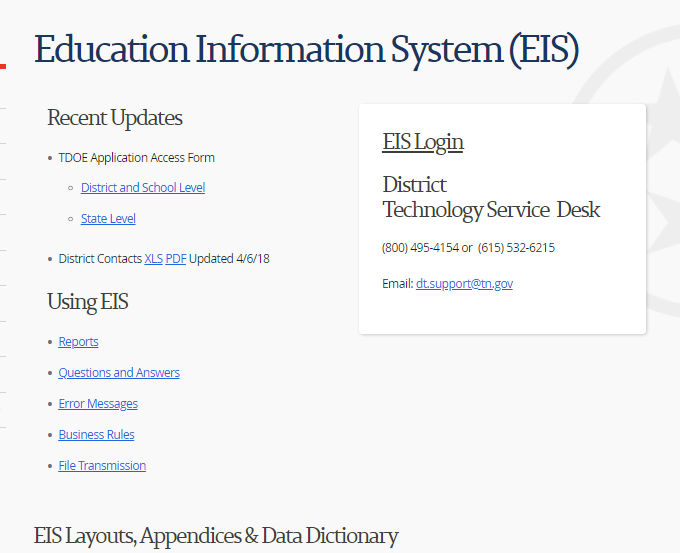 12
Updates & Reminders
District supervisors with DST_AA user role should periodically review the App User List in EIS Production, and make changes as needed.
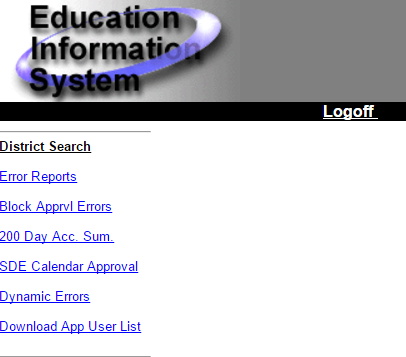 13
Updates & Reminders
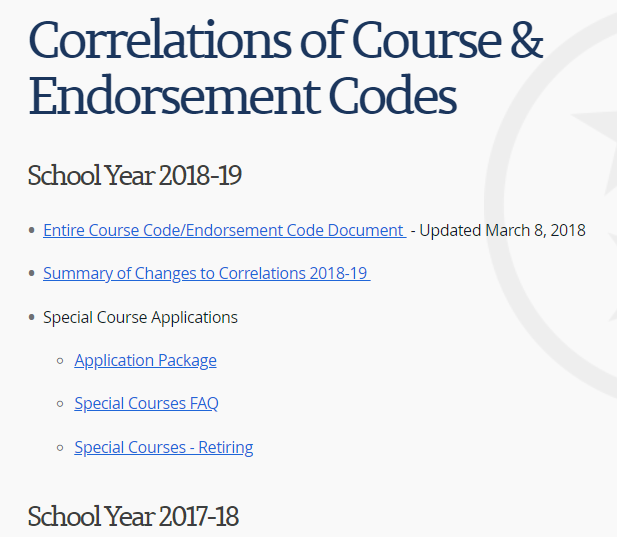 14
Updates & Reminders
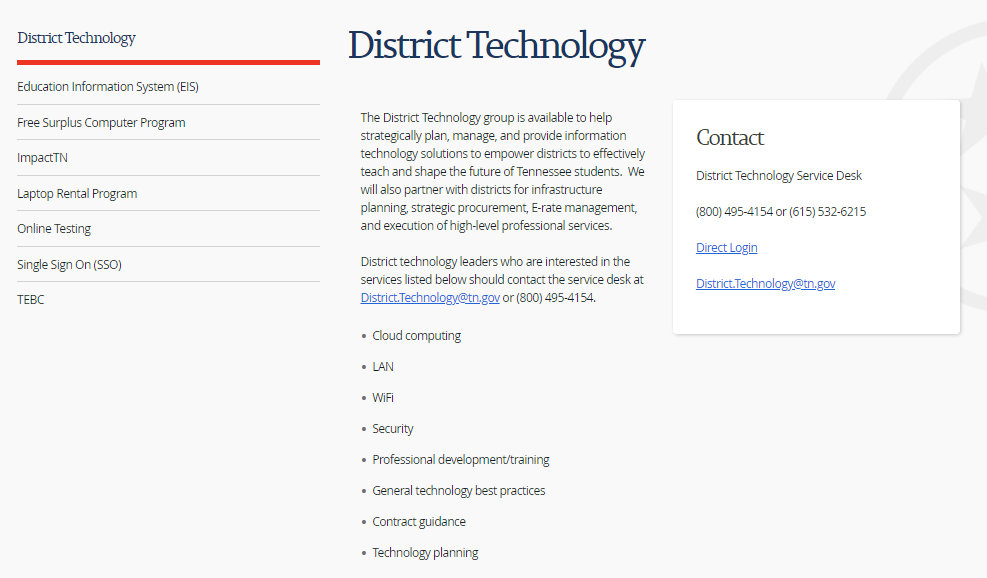 15
Updates & Reminders
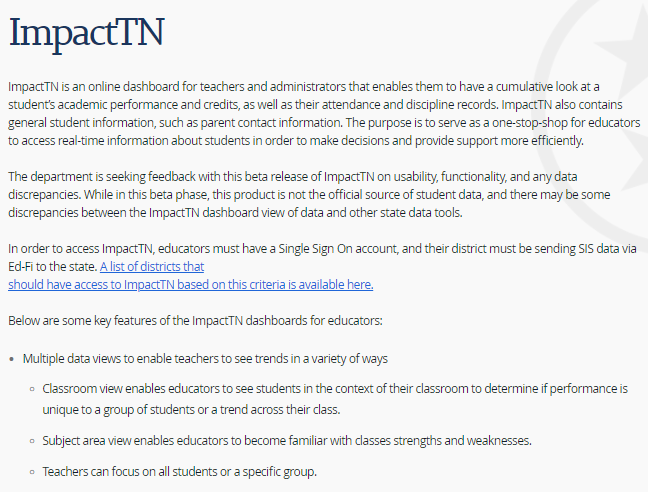 16
Updates & Reminders
The TN Ready Enrollment Verification Portal (Visibility Tool) can be accessed using the TDOE Single Sign-On, Orion, or the ‘old’ log-in site.
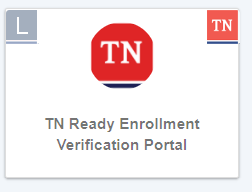 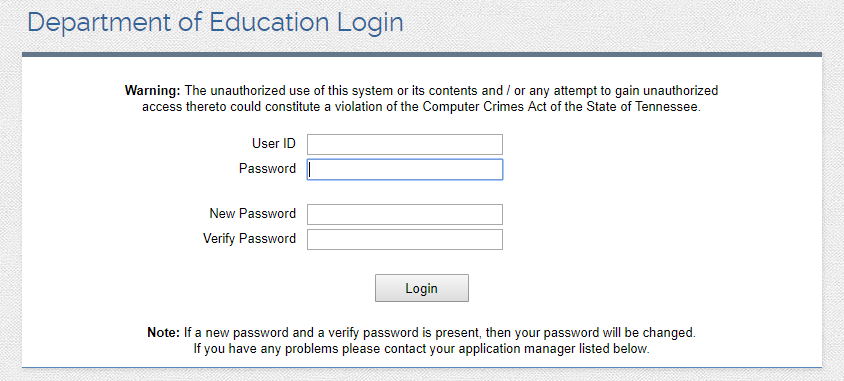 17
Updates & Reminders
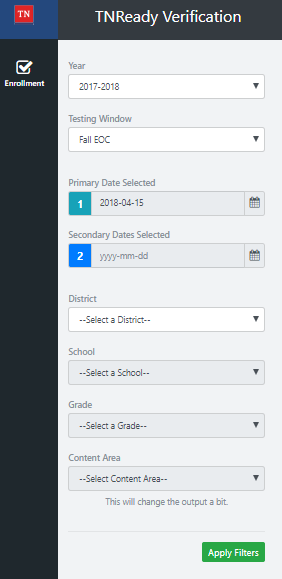 18
EIS Changes 2018-2019
Extract 20, School Calendar:
	EIS will reject school calendar number 00. Valid school calendar 	numbers are 01-99.

Extract 40, Student:
	If a student’s new district/school alters previously submitted values 	for year entered 9th grade, immigrant, date first enrolled in U.S. 	school, country of birth, and/or native language, EIS will generate an 	informational message that provides the previous value. The new 	district/school should review the data to ensure that the 	correct 	value is reported.
19
EIS Changes 2018-2019
Extract 41, Student Enrollment & Extract 44, Student Classification:
	Block loading of extract 44, student classification, ‘H’, homeless, and 	generate fatal error if the associated enrollment has a primary 	nighttime residence code of NULL or 00. 

	Block & generate fatal error for extract 41, if there is a NULL or 00 for 	primary residence and a student classification of H already exists for 	that enrollment.
20
EIS Changes 2018-2019
Extract 44, Student Classification:
	Add student classification for students with 504 plans. 

Extract 44, Student Classification:
	Add student classification for students placed in each of the state’s 17 	juvenile detention centers. Districts will use the ‘Student 		Classifications’ Research Query in Data Reports to review data 	submitted to EIS.
21
EIS Changes 2018-2019
Classification Code AND Classification Description:

JDC01   JDC Bedford County		JDC10   JDC Richard L. Bean Service Center/Knox Co.  
JDC02   JDC Blount County 		JDC11   JDC Rutherford County 
JDC03   JDC Bradley County 	JDC12   JDC Scott County 
JDC04   JDC Davidson County 	JDC13   JDC Sevier County 
JDC05   JDC Hamilton County 	JDC14   JDC Shelby County 
JDC06   JDC Madison County	JDC15   JDC UHS/McDowell 
JDC07   JDC Middle Tennessee 	JDC16   JDC Upper East Tennessee Regional
JDC08   JDC Putnam County 	JDC17   JDC Williamson County  
JDC09   JDC Rhea County
22
EIS Changes 2018-2019
Extract 62, Staff Current Assignments:
	EIS staff assignments will be aligned with the codes in 	PIRS/TNCompass. 

Extract 80, Student Final Grades:
	Validation will be added to ensure that final grades submitted by 	districts complies with the State Board of Education’s Uniform 	Grading Policy. The numeric grade cannot be NULL. Valid values are 	0-100.
23
EIS Changes 2018-2019
Data Reports, Research Query Report, Staff Current Assignment:
	Add staff ethnicity and race fields.
24
Melissa TeatCustomer Product ManagerMelissa.Teat@tn.gov(800) 495-4154